Normativa de la entidad
Vínculo al Diario o Gaceta Oficial.
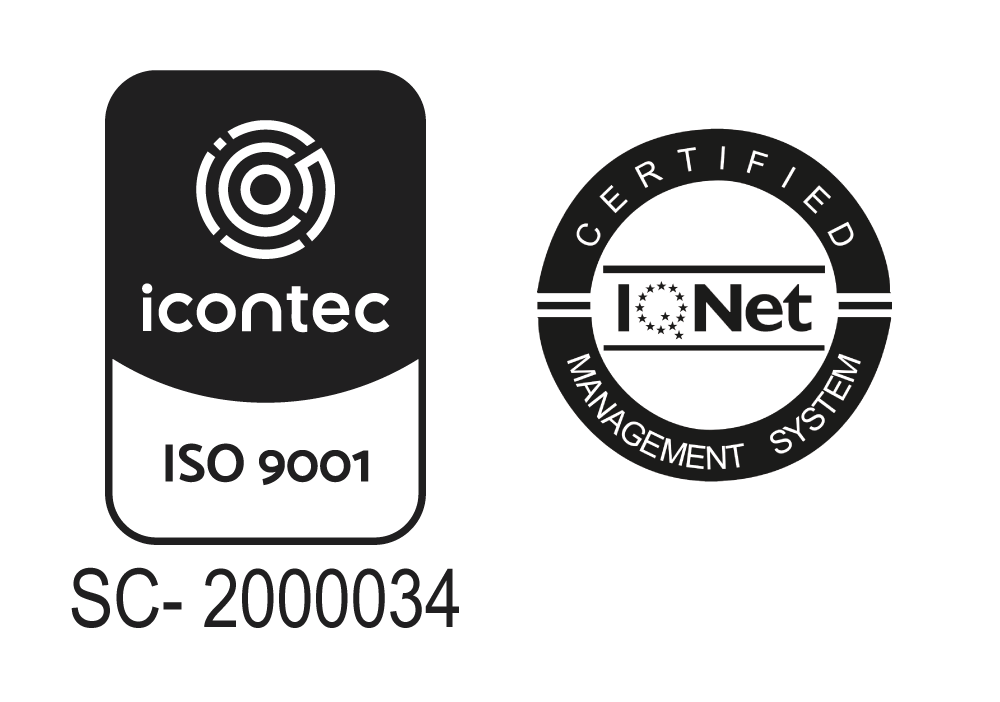 https://manizales.gov.co/transparencia-y-acceso-a-la-informacion-publica/normatividad/
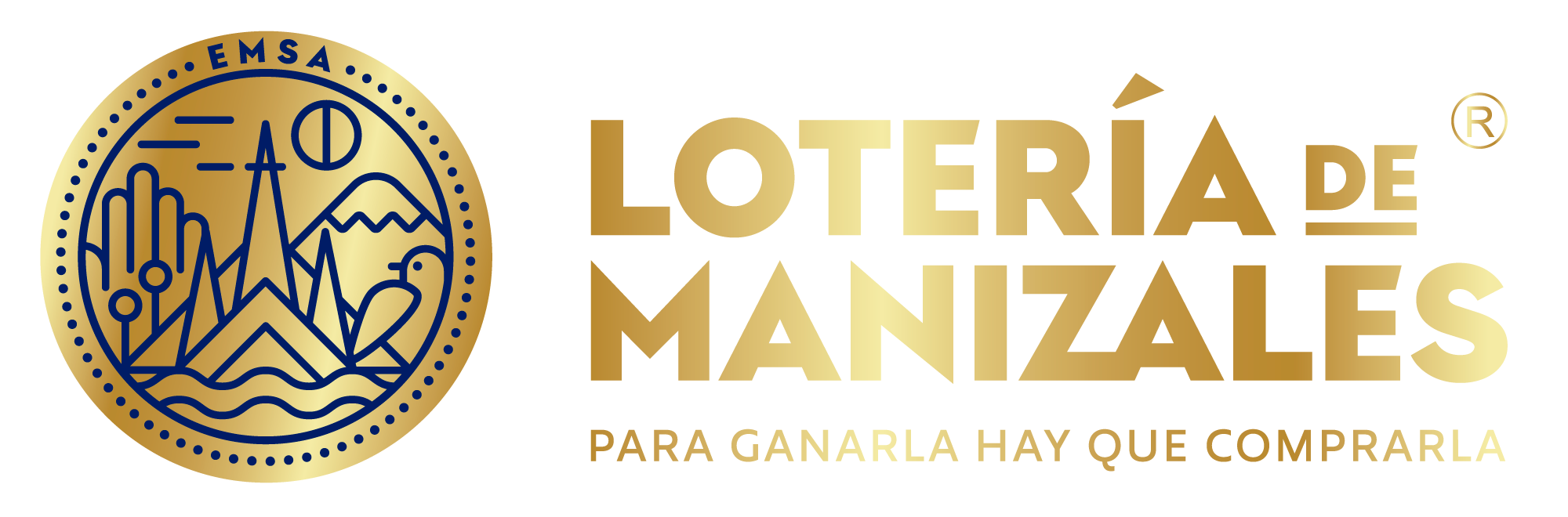